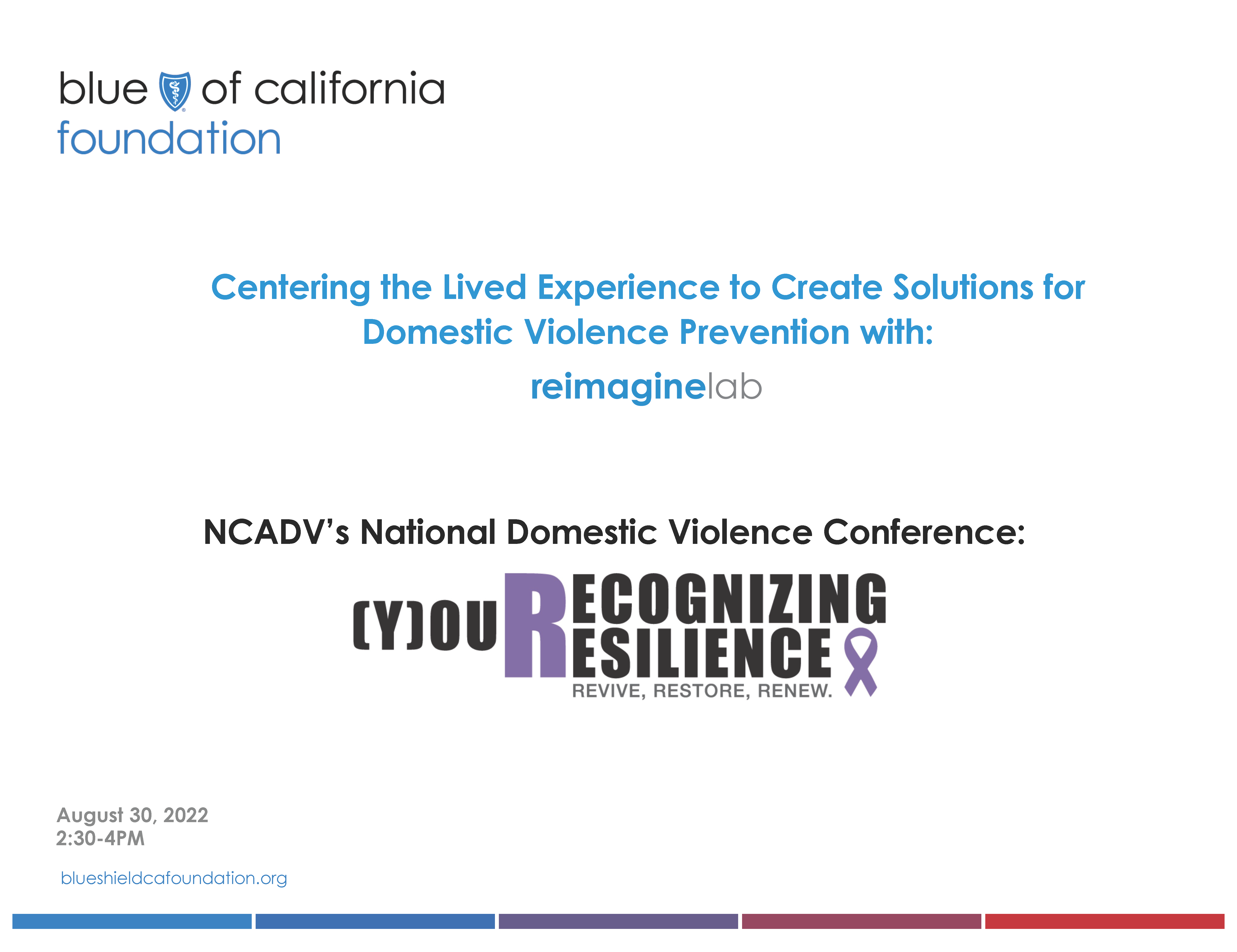 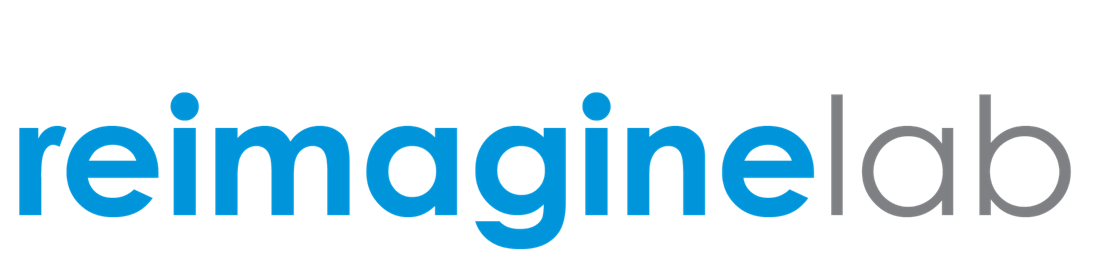 Seeding Innovations in Prevention from a Human-centered Design Lab for Domestic Violence Prevention, 2018-2021
June 2021
Overview
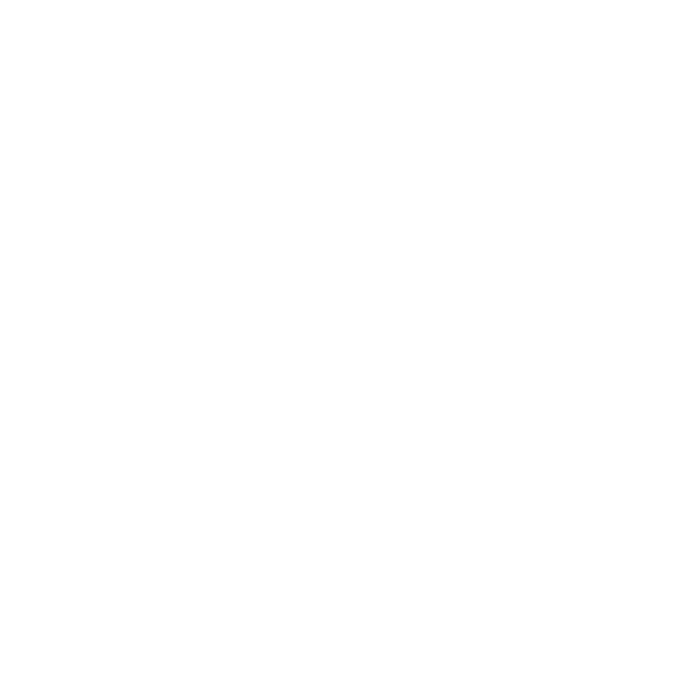 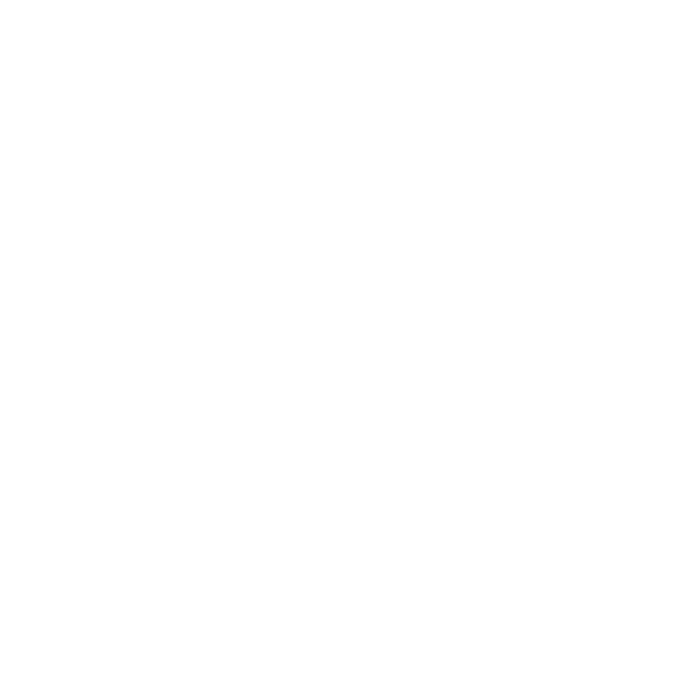 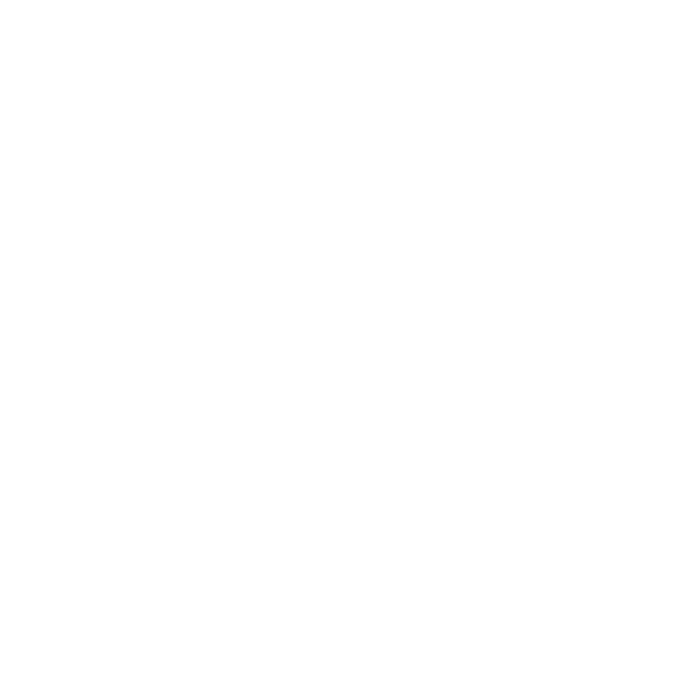 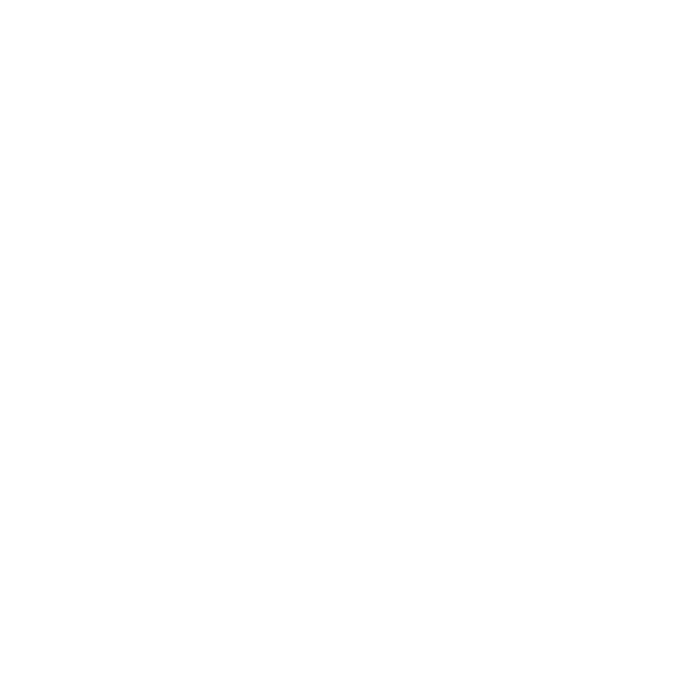 The Reimagine Lab Vision
Reimagine Lab Origin Story
Growing Capacity for Innovations
Outcomes
3
The Challenge | Domestic violence by the numbers
20 people per minute
58% of Californians
Three women per day
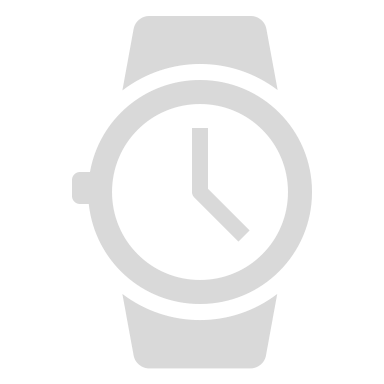 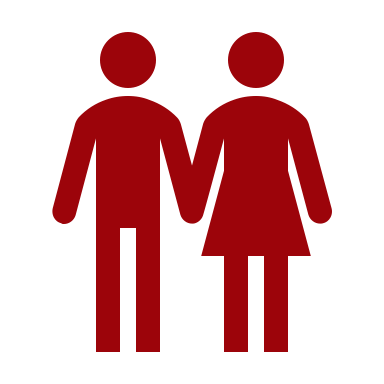 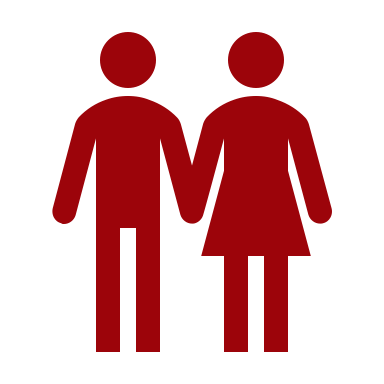 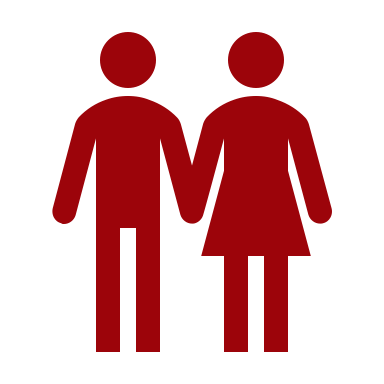 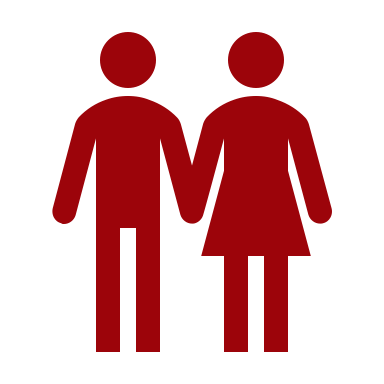 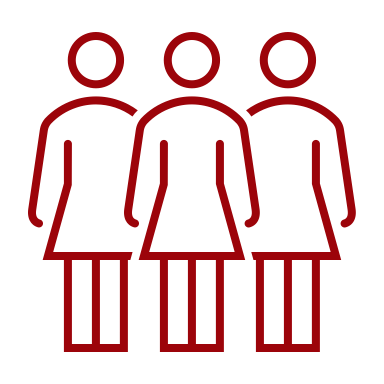 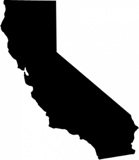 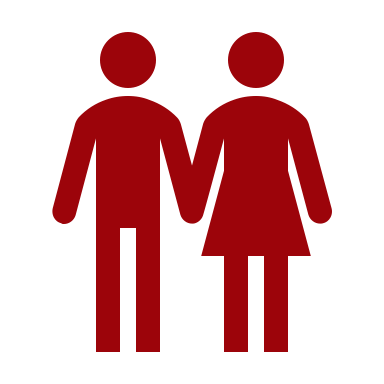 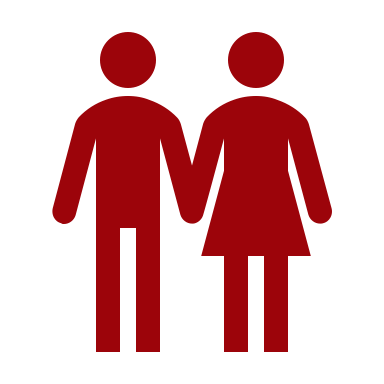 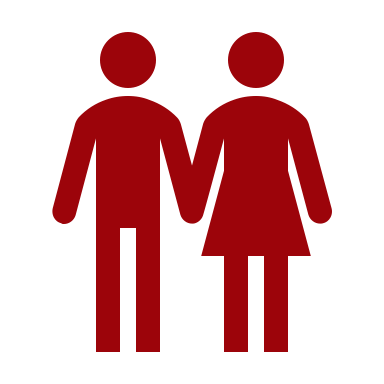 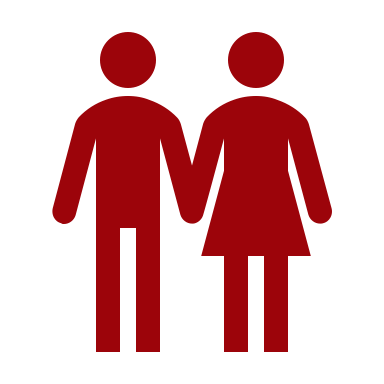 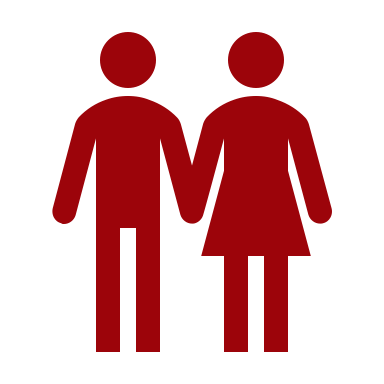 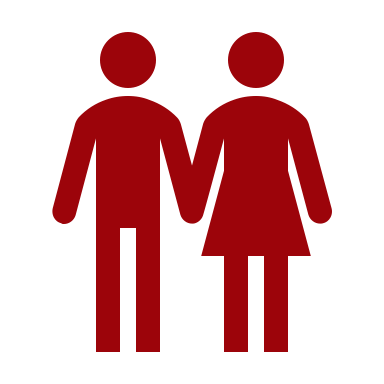 are abused by intimate partners in the U.S.
have experienced domestic violence
are murdered by someone they dated or married
https://blueshieldcafoundation.org/publications/taking-action-to-end-domestic-violence

https://blueshieldcafoundation.org/publications/perryundem-californians-views-gender-sexism-and-domestic-violence
4
The Vision | Breaking cycles of violence
Focusing on prevention
Moving from  portrait to  landscape
Discover new equitable solutions
Identifying the multigenerational nature of violence
Beyond treatment or crisis interventions
Power and control in complex relationships and contexts
Not just a single story, but many intersecting ones with unique identities and communities
Reflecting diverse stories, including those who cause harm
Centering lived experience and addressing systemic oppression
5
Human-centered design
a collaborative problem-solving approach with creative methods for deeply understanding human behavior to develop new solutions in direct collaboration with the individuals impacted by the problem
6
The Concept | Human-centered design lab for actionable solutions
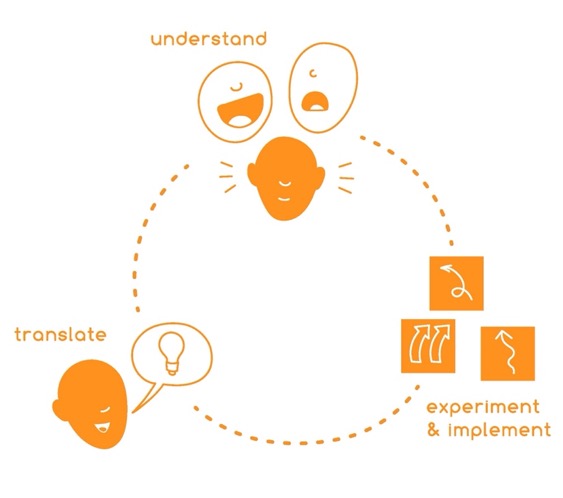 Understand context and users
Examine drivers of systems change
Collaborate with and center those with lived experience from historically oppressed communities
Translate insights to possible solutions
Experiment solutions for implementation
Community-level prevention at the intersection of health and domestic violence
© Gobee Group 2021, used with permission
“This process is meant to be disruptive. It creates space for creative tension. If you remain comfortable, you are not doing it right.” 
~ Olivia Nava, Sr. Design Strategist at Gobee Group
7
16 fellows selected from hundreds of applicants
8
Honoring diversity, centering equity, and using an 
anti-oppression approach
A wide range of diversity in both lived and professional experience in the cohort created space for new ideas, pushback, vulnerability, and radical honesty, as well as a need for getting on the same page
9
Year 1 |  Six-month design lab
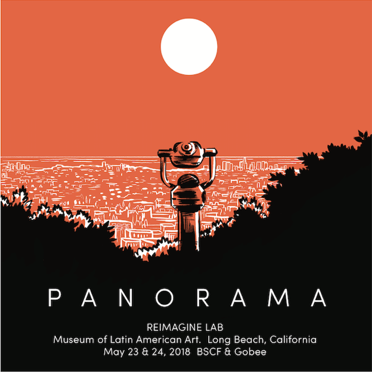 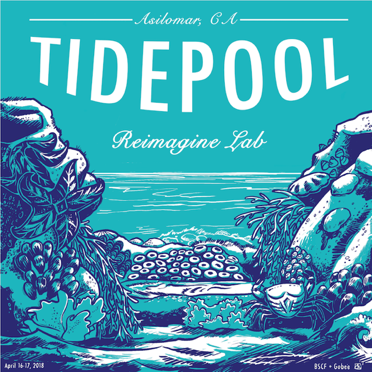 PANORAMA
Long Beach

Strategic Foresight (Futures)
DELTA
Sacramento

User Groups
TIDEPOOL
Asilomar

Community Building
16 fellows developed 10 concepts
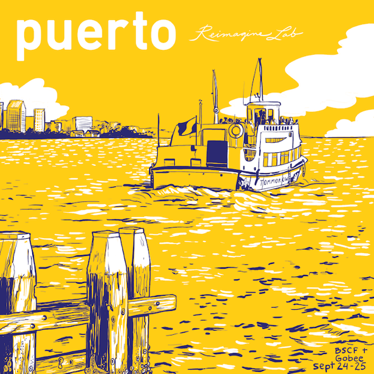 PUERTO
San Diego

Launching Ideas
PINECONE
Incline Village

Prototyping
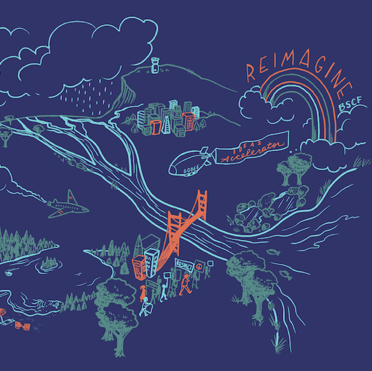 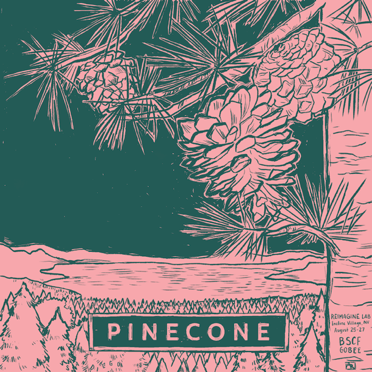 IDEAS ACCELERATOR
Berkeley

Expert Feedback
Top 3 concepts chosen and all fellows invited back for Y2
10
The Context | Creating resilience amidst turmoil
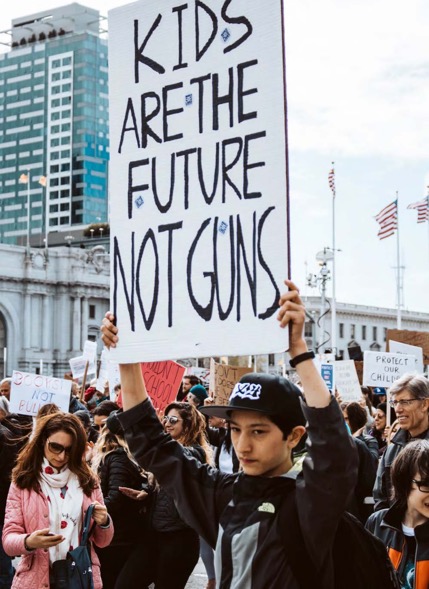 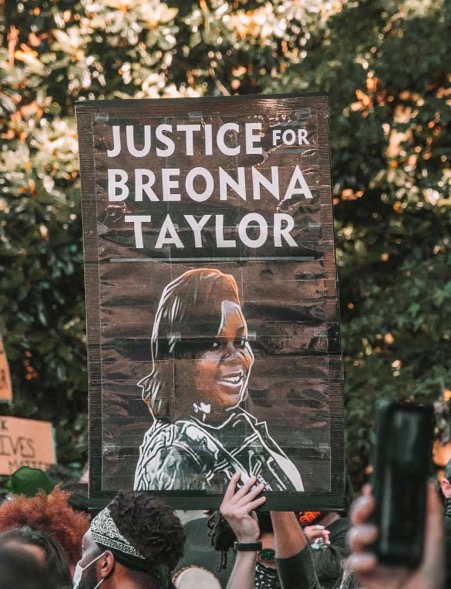 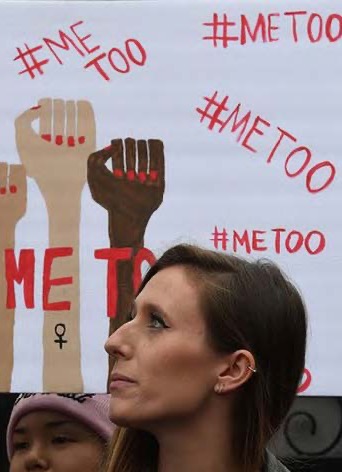 Photo credits from left :
Donna Rotunno, Attribution, via Wikimedia Commons
Natalie Chaney on Unsplash
Maria Oswalt on Unsplash
Year 2 | Prototyping & iteration
12 fellows continued to pursue ideas generated from Year 1. Together they:
Set learning objectives for prototyping
Executed rounds of testing how the ideas exist in real space
Collected feedback from users
Iterated on what was learned to develop project focus
Pitched ideas on Demo Day
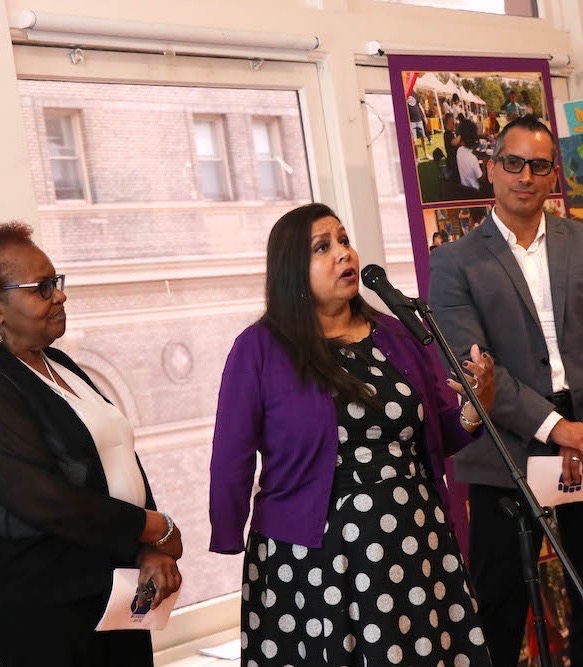 Emphasis on storytelling, team building and working with user groups to collaboratively create concepts
12
Prototypes are testable samples of a concept
“I will always treasure your gifting and introduction to the Human Centered Design process, particularly around iteration and prototyping. I feel it is a great antidote for perfectionism.” 
~ Sharon Turner, Reimagine Lab Fellow
Year 3 | Incubate & implement
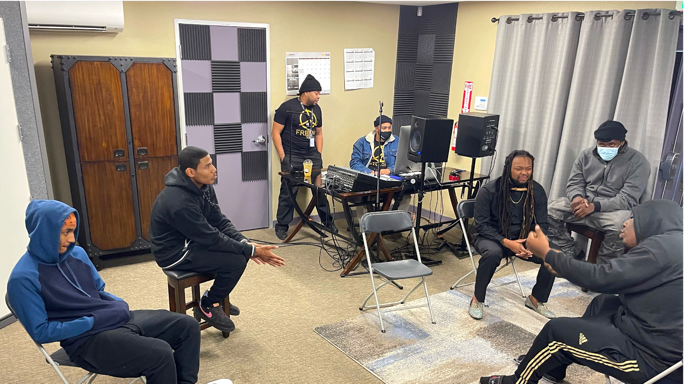 6 fellows continued on to…
Test the concept with users
Develop the project in teams
Build necessary partnerships and staffing
High levels of engagement with each venture in the face of global pandemic
Created a fully virtual 8-month projects in incubator-to-implementation format
Gobee Group provided tailored technical assistance and coaching
14
Catalyzing domestic violence prevention innovation
15
Anti-Violence Ventures: Black Men & Boys Take the Lead
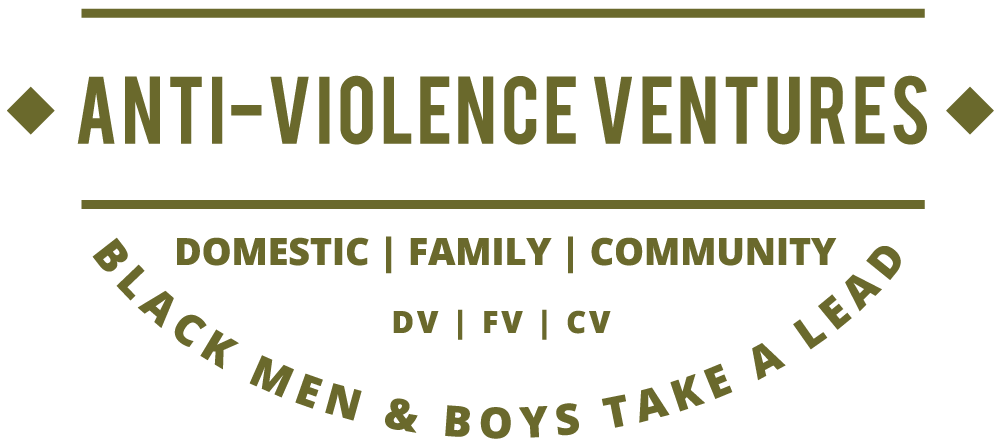 Mission
Anti-Violence Ventures (AVV) intends to break the cycle of violence in the Black community through a series of conversations that engage Black men and boys. 
Focuses on the intrinsic links between domestic, family and community violence in Black neighborhoods
Raises awareness about different forms of violence through storytelling, reflection, and education 
Supports Black men and boys in engaging in transformative dialogue and action around violence and violence prevention 
Holds spaces free of judgement to enable men to share their experiences

Team
Sonya Young Aadam 
http://antiviolenceventures.org/ 
Learn More
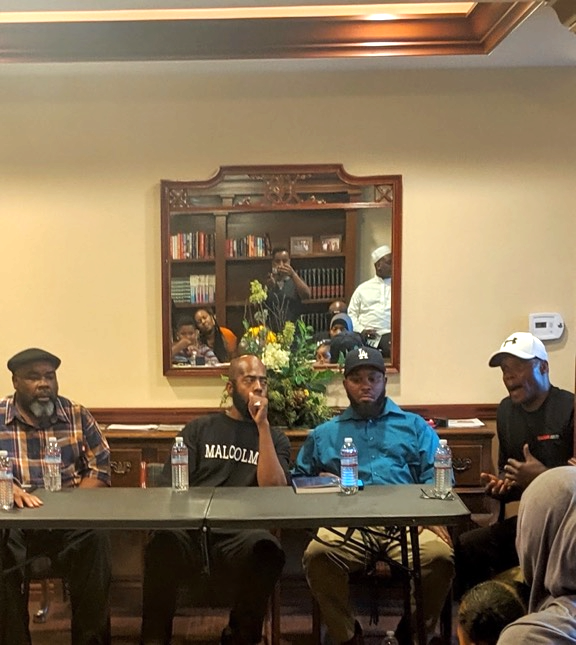 16
Anti-Violence Ventures: Black Men & Boys Take the Lead
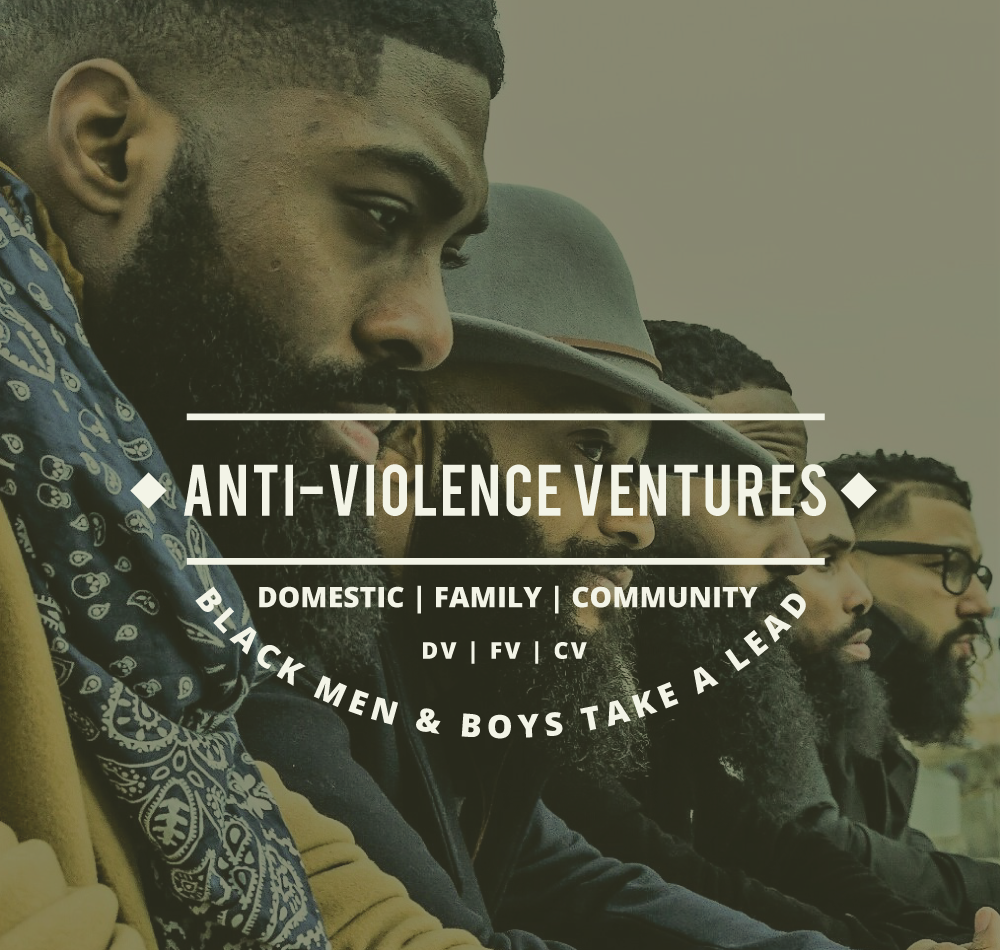 A Prevention Approach
Intersections • Inclusion
Incentives • Intention
17
Anti-Violence Ventures: Black Men & Boys Take the Lead
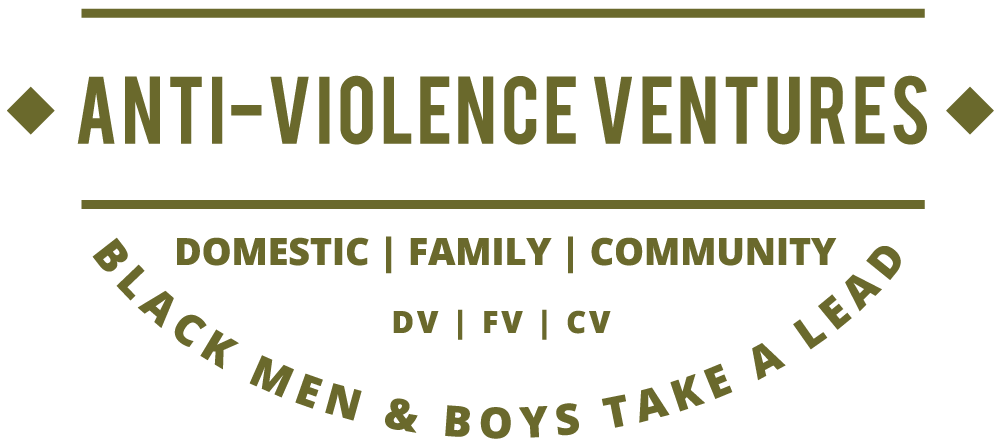 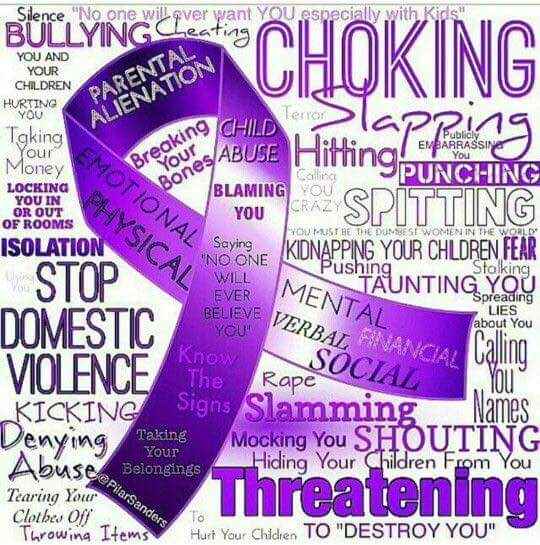 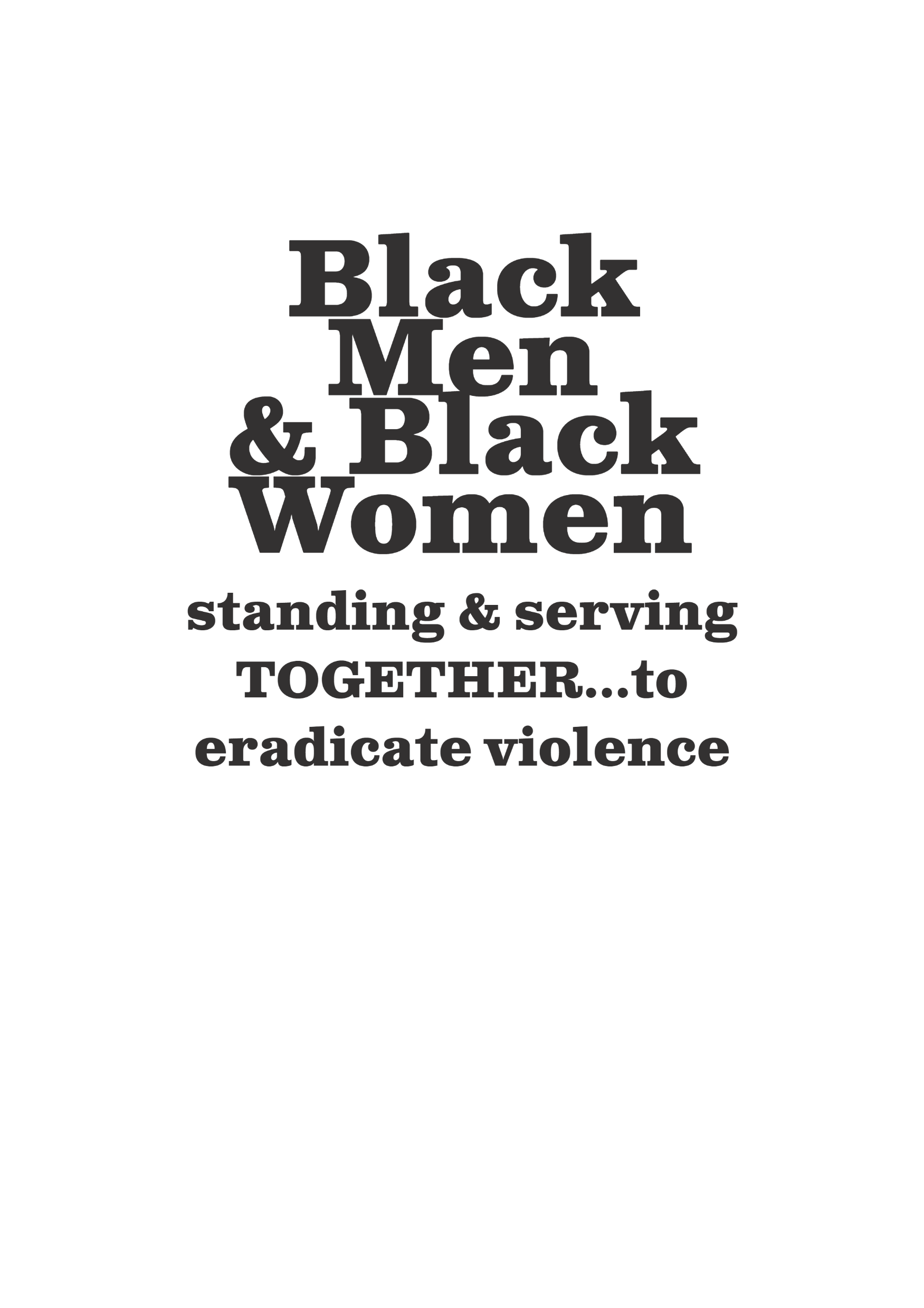 “Two roads diverged in a wood, and (we) took the one less traveled by..."- robert frost
18
Anti-Violence Ventures: Black Men & Boys Take the Lead
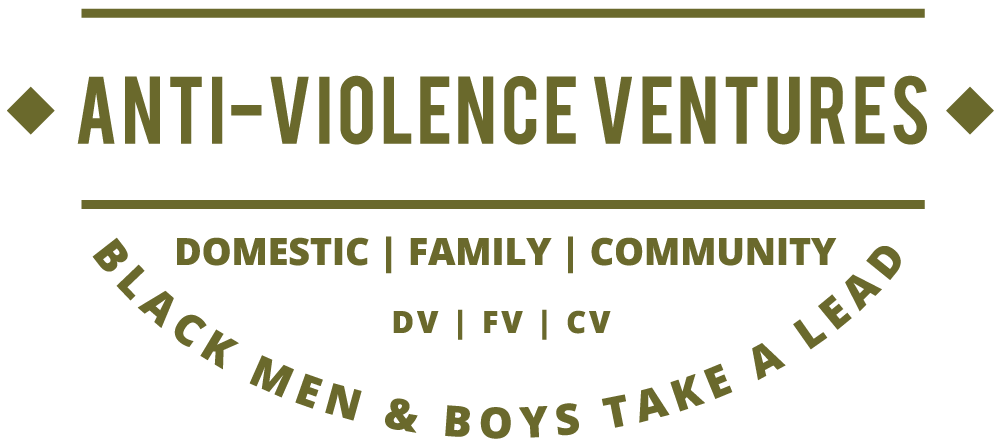 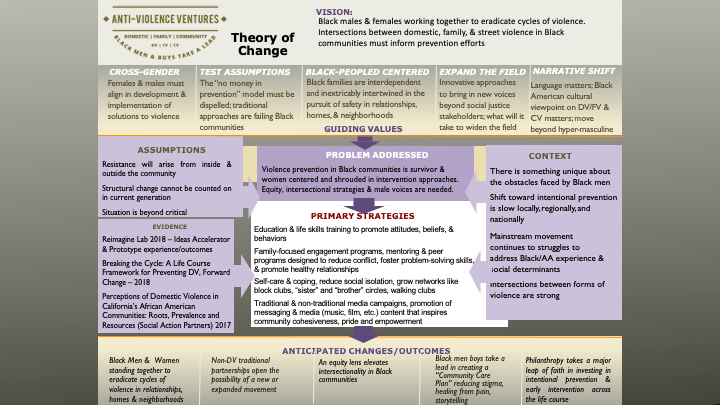 19
Anti-Violence Ventures: Black Men & Boys Take the Lead
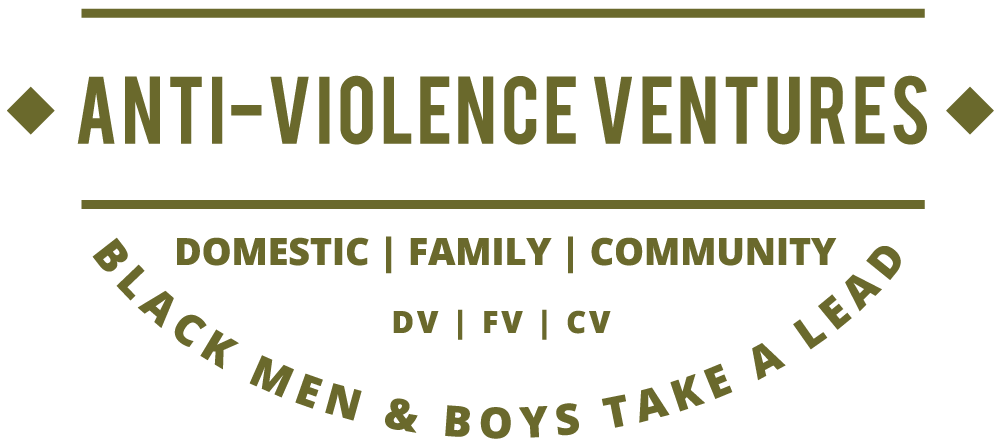 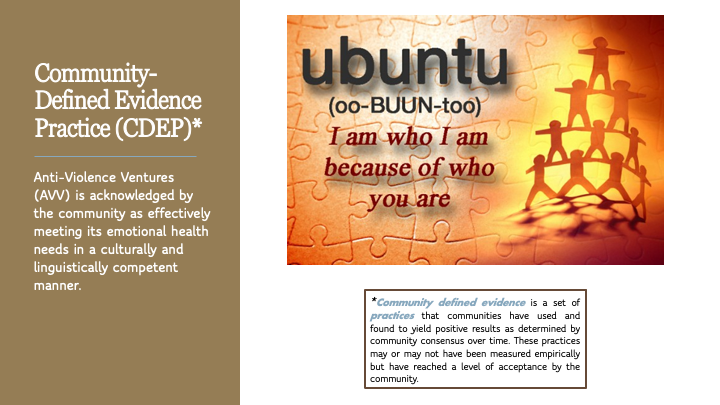 20
Anti-Violence Ventures: Black Men & Boys Take the Lead
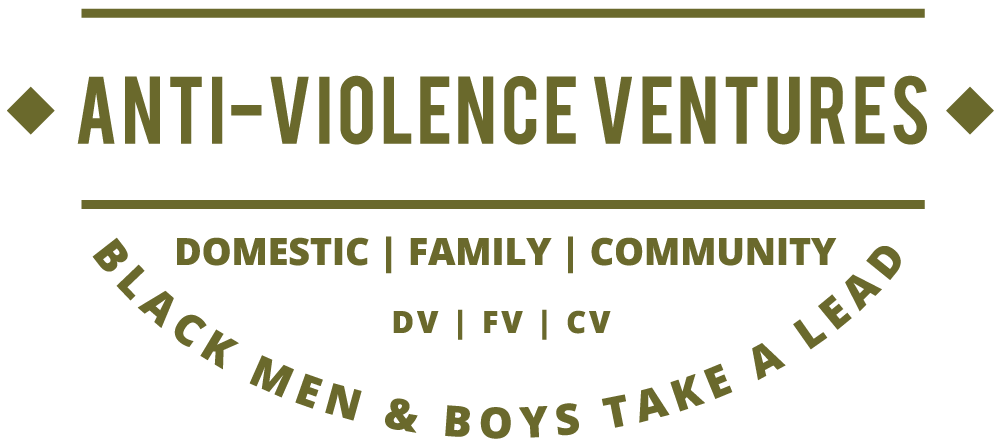 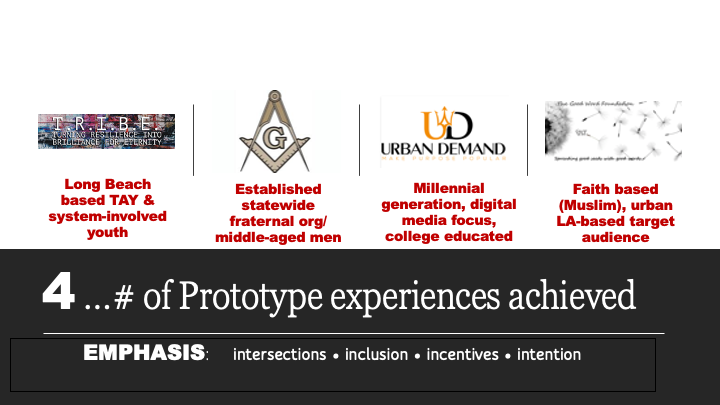 21
Anti-Violence Ventures: Black Men & Boys Take the Lead
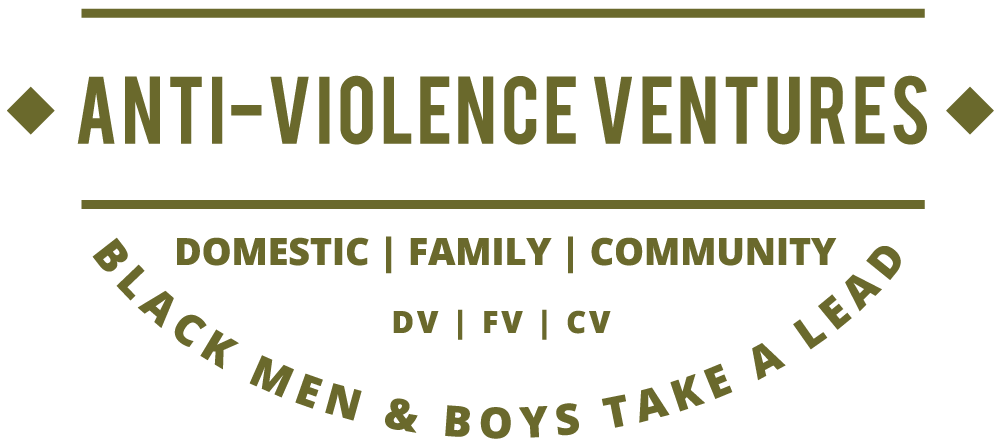 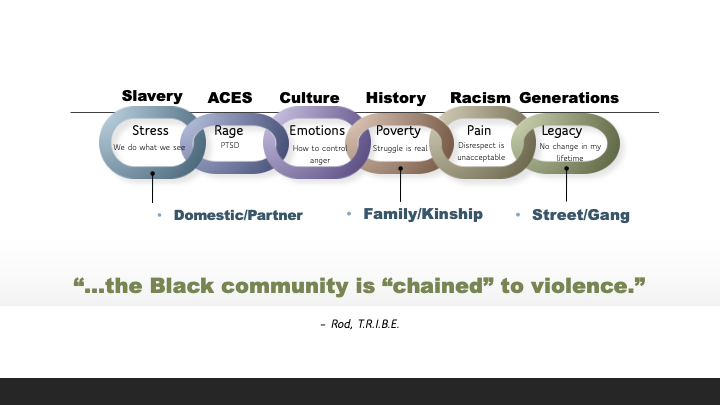 22
Anti-Violence Ventures: Black Men & Boys Take the Lead
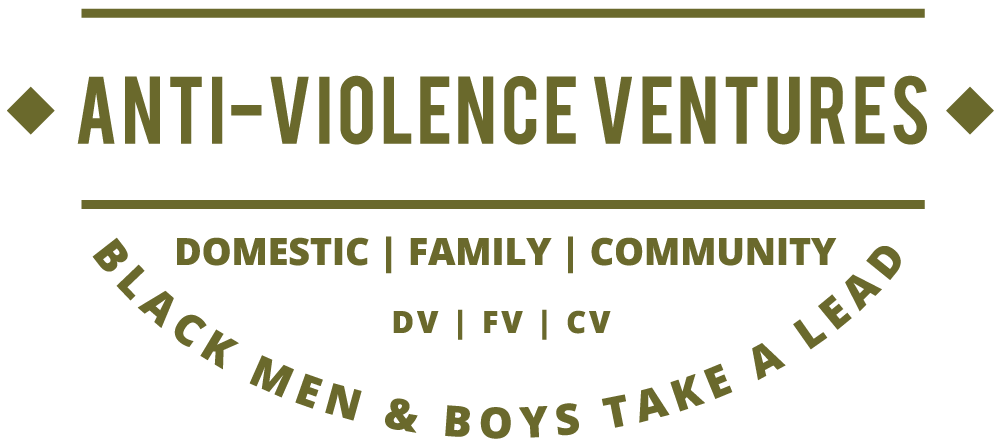 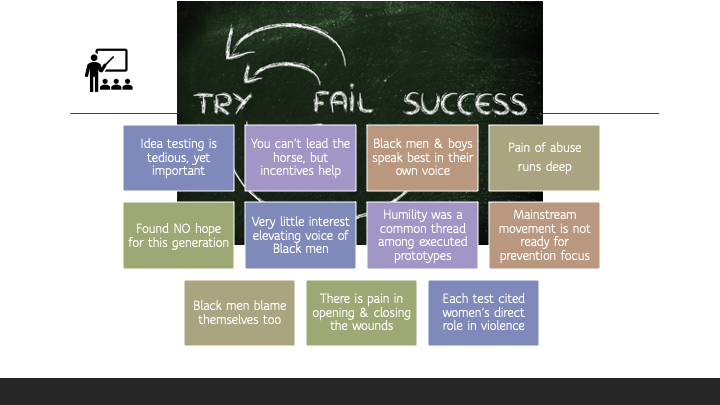 23
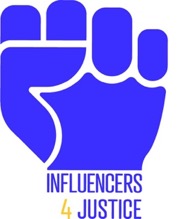 Influencers4Justice
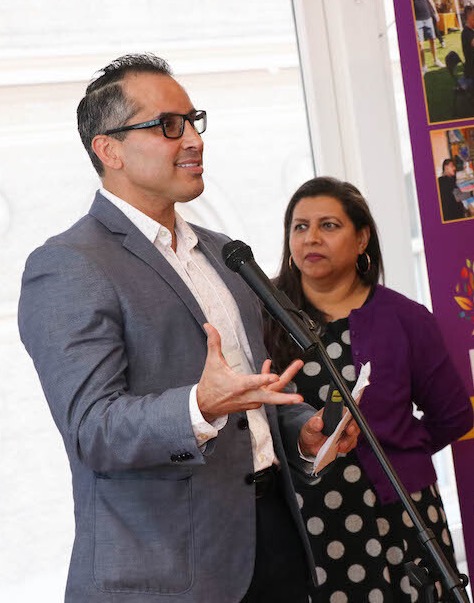 Vision
With deep connections to their own communities, there is a tremendous opportunity to engage community leaders to be part of domestic violence prevention. By engaging Community Influencers from non-traditional sectors, the work of prevention can belong to everyone.
Collaborates with artists, faith leaders, activists, organizers to influence social and behavioral norm change within their own communities
Provides opportunities for partners to work with advocates to develop the appropriate domestic violence prevention strategy for their organizations, networks, and communities
Shifts from the belief that domestic violence prevention is the exclusive responsibility of experts

Team
Jorge Fernandez, Sandra Henriquez, Sharon Turner
Learn More
24
Influencers4Justice
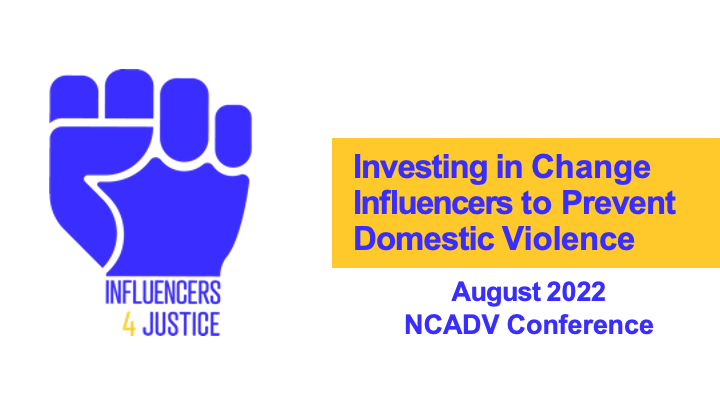 25
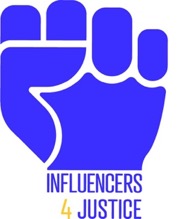 Influencers4Justice
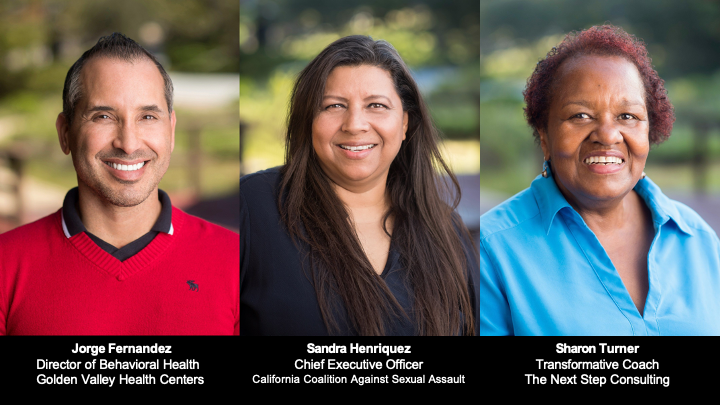 26
Influencers4Justice
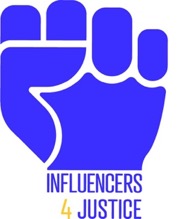 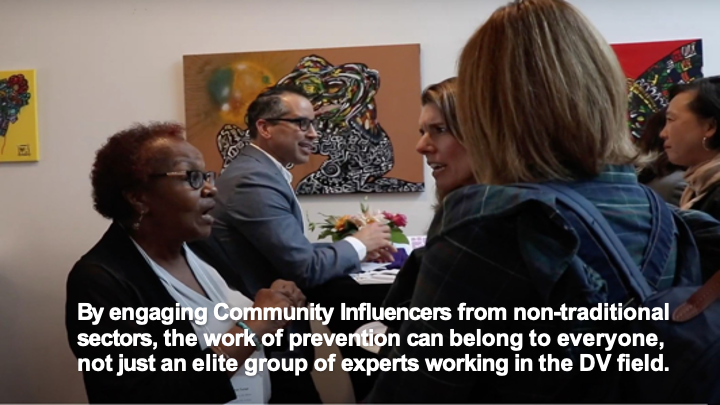 27
Influencers4Justice
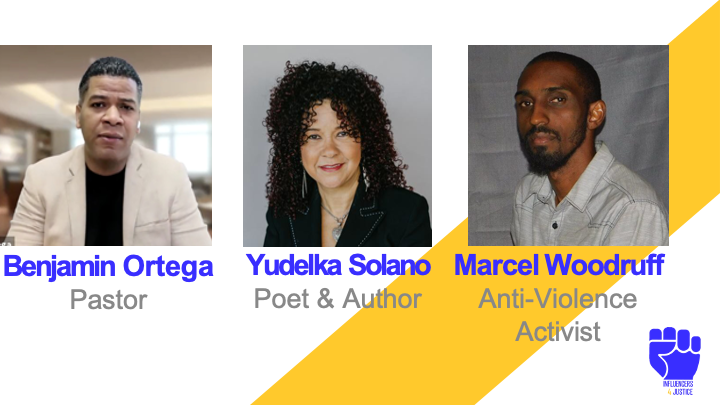 28
Influencers4Justice
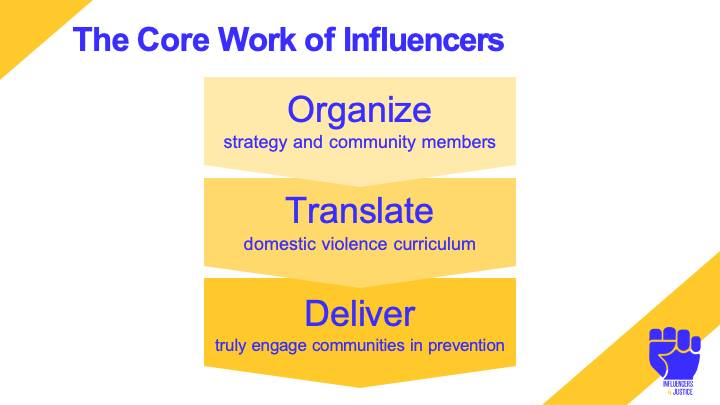 29
Influencers4Justice
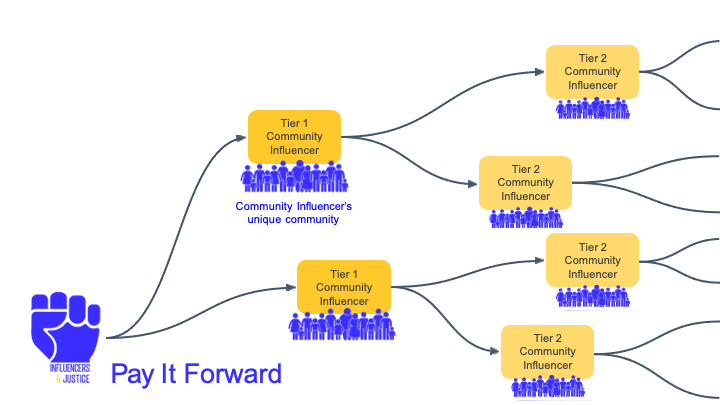 30
STEEP Human-Centered Design Tool
STEEP 
Human-Centered 
Design Tool
31
STEEP Human-Centered Design Tool
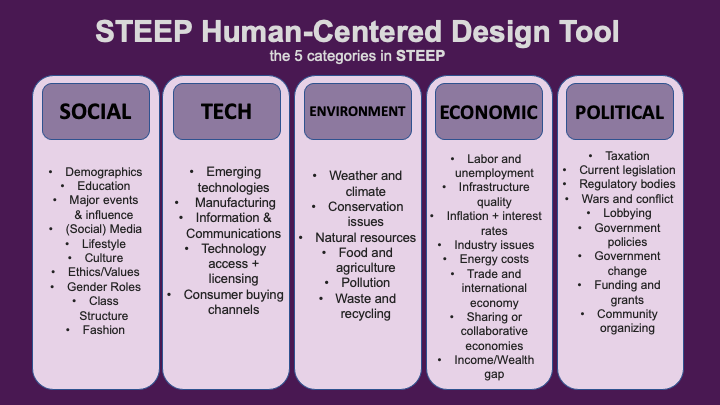 32
STEEP Human-Centered Design Tool
STEEP Human-Centered Design Toolthe 5 categories in STEEP
SOCIAL
TECH
ECONOMIC
POLITICAL
ENVIRONMENT
33
The time has come for us to reimagine everything
“The permission and time to ‘reimagine’ and be creative was essential in pushing me to think outside of the box. We get caught in traps of doing things the way we’ve always done them. Reimagine Lab set the expectation that we are doing something new.” 
~ Reimagine Lab Fellow
34
Thank you!
Questions?
Find more information about
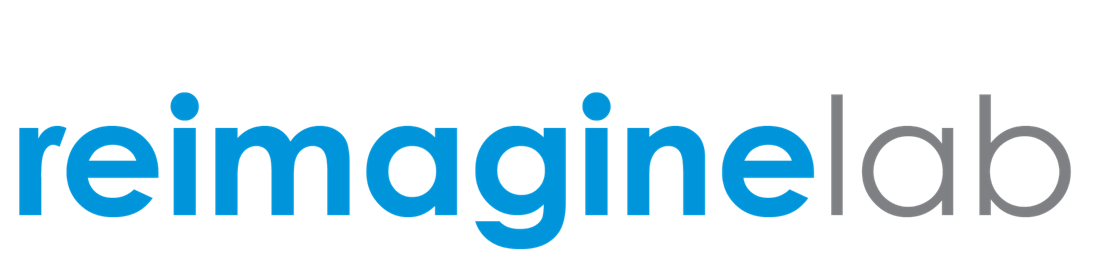 blueshieldcafoundation.org